Población en el SPF

Sistematización de información mensual

Área de Análisis e Investigación Interdisciplinaria 

PROCUVIN


Enero - Junio 2019
Introducción
La información contenida en este reporte es producto de la sistematización de los partes semanales enviados por el Servicio Penitenciario Federal (SPF) a Procuvin, como también de la información publicada en la web del SPF. 

La Procuraduría posee la facultad de requerir información a las distintas agencias penales a fin de conocer y caracterizar el universo sobre el que interviene.

El Área de Análisis e Investigación Interdisciplinaria procesa esta información como insumo estadístico descriptivo, pero también como herramienta de análisis del sistema carcelario.
Objetivos
Se espera que estos reportes colaboren en la difusión de la información recibida directamente desde el SPF y sirvan de herramienta de análisis para las diversas líneas de acción/intervención de la Procuraduría. 

Objetivos específicos:

Difundir datos actualizados sobre la cantidad, distribución y evolución de la población penal.

Conocer su composición de acuerdo a variables socio-demográficas y relativas a las situaciones procesales.

Observar cómo se plasman ciertos criterios judiciales sobre la población encarcelada. 

Focalizar en características específicas de colectivos vulnerables (mujeres, mujeres embarazadas, niños con sus madres, jóvenes adultos, personas trans).
Metodología
La información contenida en estos reportes tomaba como fuente hasta diciembre de 2017 los partes semanales de población penal enviados por el SPF a Procuvin. Desde enero de 2018 el SPF interrumpió los envíos y designó como fuente de información lo publicado en su sitio web, dentro de una sección denominada “Estadísticas”. 

La mencionada sección no ofrecía el mismo nivel de desagregación de los datos, ello imposibilitó conocer y por tanto sistematizar y presentar mucha de la información antes incluida en los informes. Ello se revirtió a partir de abril de 2018 momento en el cual se incorpora la posibilidad de consultar “Síntesis semanal de población penal alojada”.  

Ello resulta en la ausencia de cierta información para el período comprendido entre enero y marzo de 2018. 

Las cifras presentadas corresponden a personas alojadas en unidades del SPF. Esto no constituye el universo total de los presos federales, debido a que el SPF no incluye en su reporte la información sobre detenidos bajo jurisdicción federal y nacional alojados en cárceles provinciales (por ejemplo en Mendoza, Córdoba, Santa Fe, etc.) o institutos penales para personas menores de edad y/o otros dispositivos federales que alojan detenidos, tales como dependencias de Gendarmería, Prefectura Naval, etc.
Información primer semestre 2019
Personas privadas de libertad en establecimientos del SPF
Síntesis general
El primer semestre de 2019 registra una suba del 5,3% en el número total de personas en establecimientos del SPF, equivalente a 708 personas. Considerando el incremento del segundo semestre de 2018 (1056 personas), durante el último año la población en el SPF aumentó un 14,3 % alcanzando una cifra de 14.066 personas alojadas.
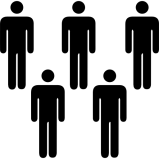 La cantidad de personas alojadas excede en un 15% el cupo declarado por el SPF. Los Complejos son los más afectados en su capacidad operativa y le siguen las Unidades ubicadas en Santa Rosa y Salta.
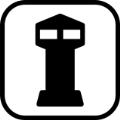 Durante el primer semestre de 2019 se observó un aumento del 6% de las personas detenidas sin condena, superando el promedio de crecimiento de la población total (5,3%). En abril se registró un pico de 8.535 personas.
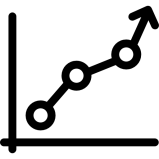 Síntesis general
La población dependiente del fuero nacional creció un 11% durante el último semestre, mientras la población federal apenas registró un leve aumento (0,4%).
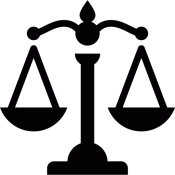 La población femenina y transgénero alojada en establecimientos del SPF registró un aumento del 3,6% respecto de diciembre de 2018. Las mujeres y mujeres trans están más afectadas a medidas de prisión preventiva que la población general y la mayor parte está detenida por la Justicia Federal.
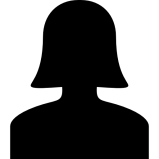 La cantidad de jóvenes adultos alojados en dependencias federales se incrementó en un 7,3% en el sólo lapso del último semestre. La población de jóvenes adultos encarcelada de manera preventiva continúa superando el promedio para el total general de privados de libertad. En su mayoría están detenidos por la Justicia Nacional.
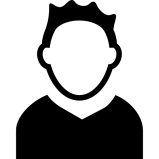 Al 10 de junio de 2019 el Servicio Penitenciario Federal reporta 14.066 personas privadas de libertad distribuidas en sus diferentes establecimientos.
Evolución mensual de la población en el SPF
Población penal al 10/06/2019: 14.066 personas.
15% exceso de población
9% exceso  de población
2018
2019
Fuente: Sitio Web SPF. Junio 2019.
Durante el periodo aumentó 708 personas la cantidad de alojados (5,3%). El incremento más pronunciado se dio entre diciembre de 2018 y abril de 2019 . 
Considerando la capacidad utilizable de 12.235 cupos declarada por el SPF, la población se encuentra excedida en un 15% que equivale a 1831 personas.
Características de la población
Distribución según situación procesal
Distribución según jurisdicción
14.066
14.066*
*Se excluyen 3 casos art. 34 Inc. 1 CP
Distribución según rango de edad
Distribución según género
14.066
14.066
*Se excluyen 3 casos art. 34 Inc. 1 CP
Fuente: Sitio Web SPF. Junio 2019.
Foco en situación procesal
Evolución julio 2018 – junio 2019
En porcentajes
2018
2019
Evolución 2002 - 2018
En porcentajes
Fuente: Periodo 2002-2014: SNEEP. Dirección de política criminal. Ministerio Justicia y DDHH. Período 2015-2018: Procuvin
Durante el primer semestre del 2019 se mantiene estable la proporción entre el conjunto de personas procesadas y condenadas. Sin embargo se destaca un pico en el mes de abril cuando el grupo de procesados/as llega al 60,2%.
Situación procesal en números absolutos
Julio 2018 – junio 2019
En abril de 2019 se registró la cifra más alta de personas detenidas sin condena: 8535.
2018
2019
Fuente: Sitio Web SPF. Junio 2019.
Se registró una suba en la cantidad de personas privadas de la libertad sin condena (6%) como así también de personas con condena (4,3%), siendo el caso de las primeras más significativo.
Foco en jurisdicción
Evolución julio 2018 – junio 2019
En porcentajes
2018
2019
Entre mayo y junio se incrementó el peso que mantiene el conjunto de personas dependientes del fuero nacional respecto del total.
Foco en jurisdicción
Evolución julio 2018 – junio 2019
En porcentajes
Variación semestral fuero nacional
+685 personas: +11%
Variación semestral fuero federal
+27 personas: +0,4	%
2018
2019
Fuente: sitio web del SPF.
En el transcurso del primer semestre de 2019 se observa un incremento constante de la población dependiente del fuero nacional en relación a la población federal.
Luego del salto registrado en diciembre de 2018, la población dependiente del fuero provincial se mantuvo constante.
Situación procesal por fuero
Situación procesal según jurisdicción. Junio 2019.
En porcentajes
+11,5% respecto del total general
Base: 919
Base: 6838
Base: 6309
Base: 14.066 personas
*Se excluyen 3 casos art. 34 Inc. 1 CP
Fuente: Sitio Web SPF. Junio 2019.
Las personas detenidas por orden de la justicia federal alojadas en el SPF mantienen el registro más elevado de encarcelamientos sin condena.
Distribución de la población. Referencia geográfica.
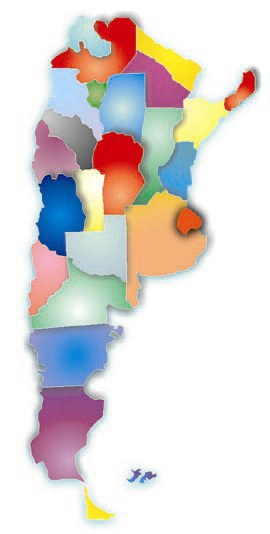 Jujuy 
U.8 y U.22
Formosa
Unidad 10.
Salta
CPF NOA
Instituto penitenciario U.16
U.23
Misiones
Unidad 17. Candelaria
Chaco
Unidad 7. Resistencia
Unidad 11. R. S. Peña
S. Del Estero
Instituto Penal Federal. U.35
CABA
Complejo Penitenciario Federal CABA
Pre egreso U18
Enfermedades infecciosas U.21
Servicio Central de Alcaidias
Mendoza
Complejo Penitenciario Federal Mendoza. Cuyo
Centro de detención Judicial U.32
Buenos Aires. Marcos Paz
Complejo Penitenciario II. Complejo Jóvenes Adultos
Buenos Aires
Campo de Mayo. U34
La Pampa
Sta Rosa: Unidad 4
Correccional mujeres U.13
Unidad 25. Gral Pico
U. 30. Jóvenes adultos
Buenos Aires. Ezeiza
Complejo Penitenciario I. Complejo Penitenciario IV
Colonia Penal U.19
Centro de detención de mujeresU31
Neuquén
CPF V Senillosa
Chubut
Unidad 6. Rawson
Unidad 14. Esquel
Río Negro
U5. Gral Roca
Unidad 12. Viedma
Santa Cruz
Unidad 15. R. Gallegos
Población alojada por establecimiento
Expresada en números absolutos
Población penal al 10/06/2019: 14.066
Marcos Paz
Ezeiza
Salta
CABA
Ezeiza
Neuquén
Sta. Rosa
Gral. Roca
Rawson
Resistencia
Jujuy
Formosa
R. S. Peña
Viedma
Mendoza
Pre egreso.
CABA
Sta. Rosa
Esquel
R. Gallegos
Salta
Candelaria
Ezeiza
CABA
Jujuy
Salta
Marcos Paz
Gral. Pico
Sta. Rosa
Ezeiza
C. De Mayo
S. Estero
Fuente: Sitio Web SPF. Junio 2019.
En mayo de 2014 se habilita traslado de detenidos varones por crímenes de lesa humanidad, son 70 las personas pertenecientes a este grupo.
Los Complejos Penitenciarios I (Ezeiza), II (Marcos Paz) y CABA (Devoto) concentran  a más de la mitad de las personas detenidas en establecimientos federales: 7.219.
Capacidad de alojamiento por establecimiento
Capacidad
Jujuy
Formosa
R. S. Peña
Viedma
Mendoza
Sta. Rosa
Gral. Roca
Rawson
Resistencia
Ezeiza
Marcos Paz
Salta
Devoto
Ezeiza
Neuquén
- 4%
+ 26,7%
+ 24,8%
+ 59,6%
No se cuenta con el dato
Penales excedidos en su capacidad de alojamiento 
(según porcentaje)
En- fermedades infecciosas 
CABA
Sta. Rosa
Esquel
R. Gallegos
Salta
Candelaria
Pre egreso
CABA
Ezeiza
Jujuy
Salta
Marcos Paz
Gral. Pico
Sta. Rosa
Ezeiza
C. De Mayo
S. Estero
+ 5,4%
+ 6,8%
+ 18,7%
+ 23,5%
- 4,2%
+ 3%
+ 9,9%
- 0,7%
+ 41,9%
- 0,4%
+ 80%
- 4,5%
- 26,7%
- 88,8%
- 47%
Los Complejos Penitenciarios Federales registran porcentajes importantes de sobrepoblación en relación a la capacidad de alojamiento informada por establecimiento.
En cuanto a las Unidades, las más afectadas por el aumento de población son las ubicadas en las provincias de La Pampa y Salta.
Foco en población femenina
Durante el primer semestre de 2019 las mujeres representaron el 7,9% 
de la población total.
Evolución en la cantidad de mujeres y personas trans* detenidas
45,6 personas transgénero promedio – 1er semestre
2018
2019
Fuente: Sitio Web SPF. Junio 2019.
*La población transgénero corresponde únicamente a la informada por el Complejo IV de Ezeiza, sin conocerse los criterios de caracterización de dicha población.
La población de mujeres y personas transgénero refleja un incremento del 3,6 % durante el primer semestre de 2019. Cabe señalar que si bien se estabiliza en 2019 el crecimiento interanual fue del 13%.
Foco en población femenina
Situación procesal general  vs.                                            Situación procesal detenidas (%)
1er Semestre 2019
Jurisdicción general vs.                    Jurisdicción detenidas (%)
1er Semestre 2019
Fuente: Sitio Web SPF. 1er semestre 2019.
El encarcelamiento de mujeres sin condena registrado en junio de 2019 fue un 10% superior al del total del SPF. 
La mayor parte está detenida por disposición de la justicia federal (64,9%).
Foco en población femenina
Unidades de alojamiento (julio 2018 – junio 2019)
Distribución de mujeres mayores de 21 años y jóvenes adultas
Sobre promedio 1er semestre
Fuente: Sitio Web SPF. 1er semestre 2019.
Foco en mujeres embarazas y/o mujeres detenidas junto con sus hijos/as
Evolución de cantidad de mujeres embarazadas detenidas en cárceles del SPF 
Enero – junio 2019
Evolución de cantidad de mujeres detenidas junto con sus hijos en cárceles del SPF 
Enero – junio 2019
2019
2019
Durante el primer semestre de 2019, hubo en promedio 9,3 mujeres embarazadas y 25,3 mujeres conviviendo con sus hijos detenidas en el SPF
Evolución de cantidad de niños/as viviendo en cárceles del SPF 
Julio 2018 – Junio 2019
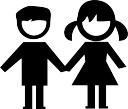 2019
2018
Considerando un período anual (julio 2018 – junio 2019), se observa una disminución en la cantidad de niños viviendo en cárceles.
Foco en jóvenes adultos
Durante este primer semestre los jóvenes adultos representaron el 3% de la población total
Distribución según género
Evolución mensual de jóvenes encarcelados/as
Promedio semestral: 447 jóvenes detenidos/as
Promedio semestral: 420 jóvenes detenidos/as
Sobre promedio 1er semestre
2018
2019
Fuente: Sitio Web SPF. Primer semestre 2019.
El promedio de jóvenes adultos/as detenidos/as en el SPF durante el primer semestre de 2019 fue
6,4% mayor que el registrado en el último semestre de 2018. 
Durante el mes de abril de 2019 se registró un considerable aumento de la población de jóvenes adultos/as detenidos/as.
Foco en jóvenes adultos/as
Situación procesal general  vs.                                            Situación procesal jóvenes adultos (%)
Jurisdicción general vs.                    Jurisdicción jóvenes adultos (%)
Fuente: Sitio Web SPF.1 semestre 2019.
La población de jóvenes adultos/as encarcelada sin condena es 18% mayor que el promedio para el total general de personas privadas de libertad. 
En su mayoría, se encuentran detenidos/as por disposición de la Justicia Nacional.